Secondary Training - Module 9
Special Warehouse 
Worker Hazards 
in Structural Steel 
Fabricating and 
Supply Companies
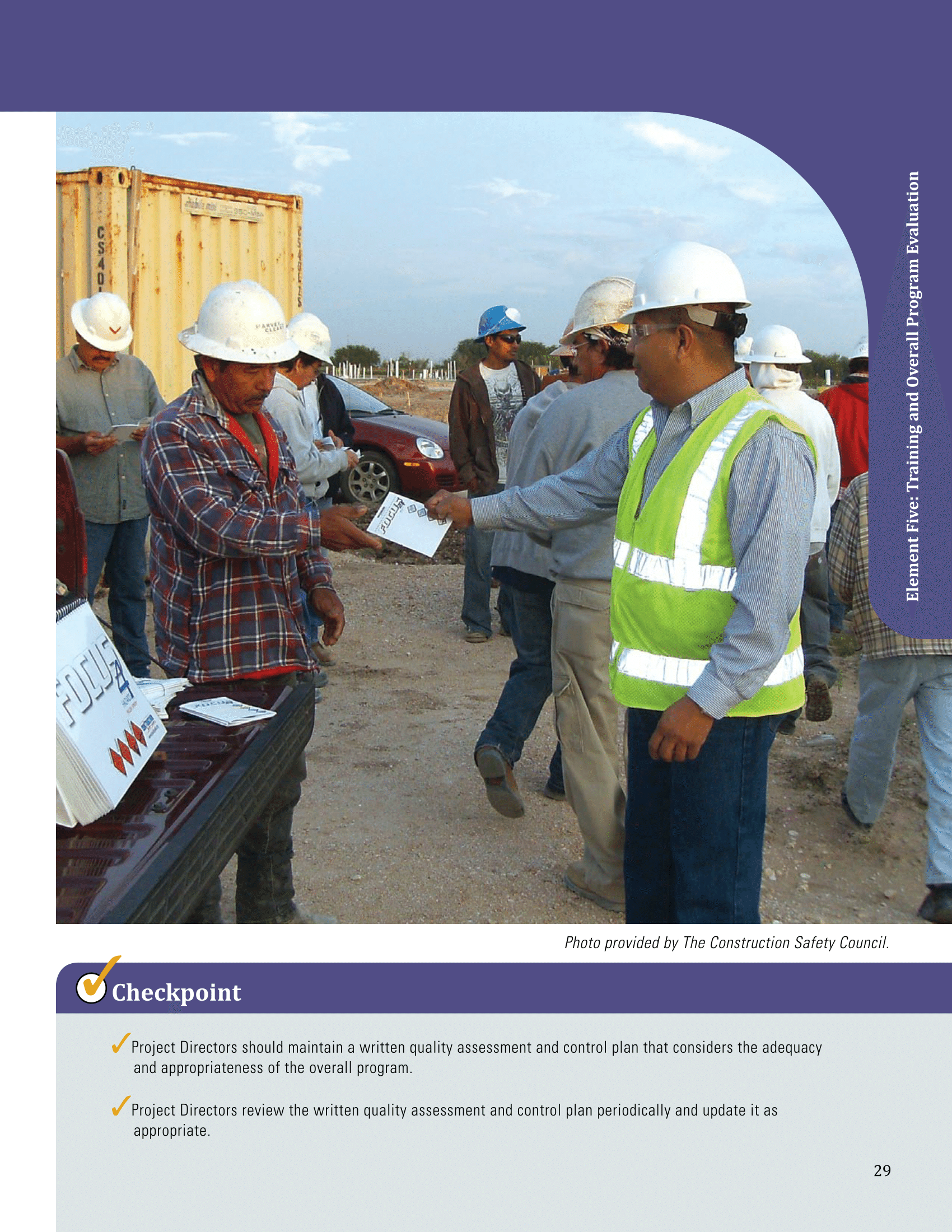 Photo from OSHA 3686-09 2010
1
[Speaker Notes: Module 9 is intended for use with “Train the Trainer” sessions but can be modified for secondary training sessions as it addresses administering the post-program learning assessment, the program evaluation and awarding certificates.]
Secondary Training - Module 9 slide 3
OSHA Grant Information

This material was produced under grant number 
SH-26316-SH4 from the Occupational Safety and Health Administration, U.S. Department of Labor. It does not necessarily reflect the views or policies of the U.S. Department of Labor, nor does mention of trades names, commercial products, or organizations imply endorsement by the U.S. Government.
2
[Speaker Notes: Speaker to provide grant materials acknowledgment.]
Secondary Training – Module 9 slide 4
Program Development 

This program was developed by faculty and students in the School of Planning, Design and Construction at Michigan State University in conjunction with 
the American Institute of Steel Construction - Safety Committee and the University of Puerto Rico

June 2015
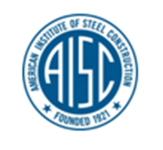 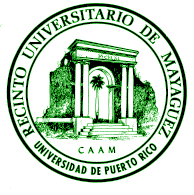 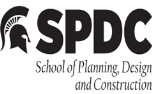 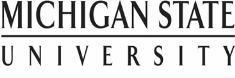 3
Secondary Training ProceduresModule 9 slide 18
Adult Learning Tips:
Andragogy – 
  What is it?

Andragogy is a term which consists of teaching strategies geared towards adults and how adults learn. A process commonly used is engaging the adult learner, resulting in a learning experience.
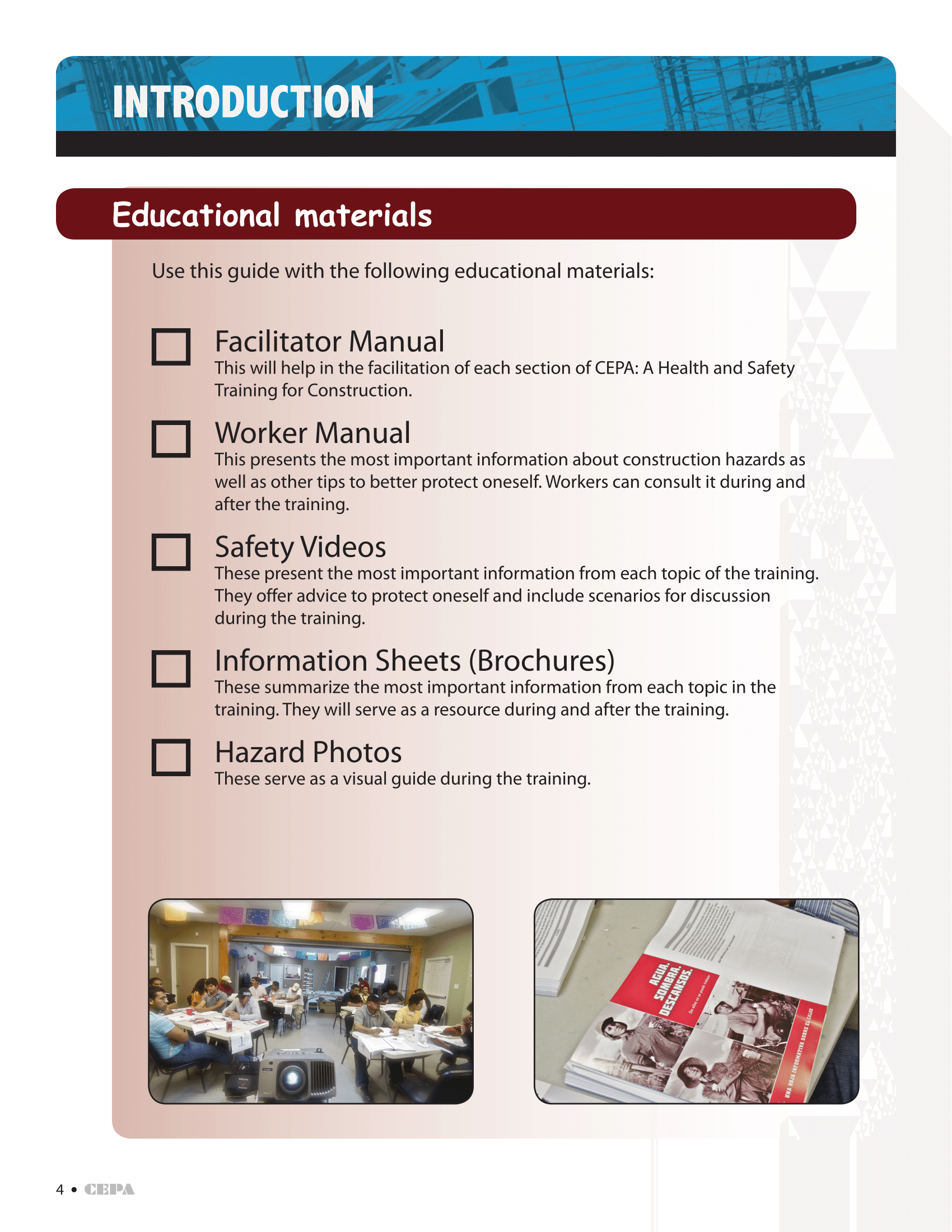 Photo and content source: OSHA 3686-09 2010
4
[Speaker Notes: This slide introduces “andragogy” which is focused on how adults learn.]
Secondary Training ProceduresModule 9 slide 19
How adults learn: 
Adults are voluntary learners
They learn needed information quickly
They should share life experiences that relate
They need to be treated with mutual respect
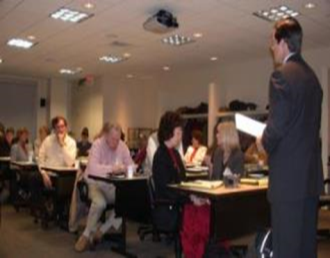 Photo and content from OSHA 3686-09 2010
5
[Speaker Notes: This slide identifies some highlights of how adults learn.

https://www.osha.gov/dte/sharwood/best-practices-booklet.pdf]
Secondary Training ProceduresModule 9 slide 20
How adults learn:
They learn best when they learn “by doing”
Need to know what the “end goal” is
Best when information is reinforced and repeated
Best when information is presented in a variety of ways
Source: OSHA 3686-09 2010
6
[Speaker Notes: This slide identifies additional highlights on how adults learn.]
Secondary Training ProceduresModule 9 slide 21
How adults learn:
Adults are self-motivated
Expect to gain information that has immediate application to their lives
Learn best when actively engaged
Source: OSHA 3686-09 2010
7
[Speaker Notes: This slide identifies additional highlights on how adults learn.

https://www.osha.gov/dte/sharwood/best-practices-booklet.pdf]
Secondary Training ProceduresModule 9 slide 22
How adults learn:
Best when they have time to interact, with the instructor and each other
Best when asked to share personal experiences at work and elsewhere
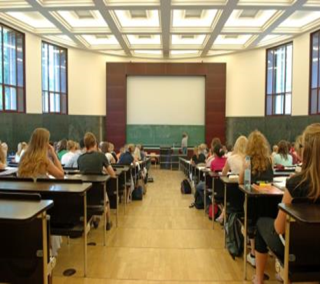 Photo from OSHA 3686-09 2010
Source: OSHA 3686-09 2010
8
[Speaker Notes: This slide identifies additional highlights on how adults learn.]
Secondary Training ProceduresModule 9 slide 23
What does that mean?
Adults learn best in an environment of their peers, whom they are respected by 

Best when participating in relevant activities to the situation, and when continuing activities or learning over a period of time
9
Secondary Training ProceduresModule 9 slide 24
Helpful Learning Exchanges 

Participant-to-Participant

 Participant-to-Facilitator

 Facilitator-to-Participant
Source: OSHA 3686-09 2010
10
[Speaker Notes: This slide identifies learning exchanges between participants and facilitators.

https://www.osha.gov/dte/sharwood/best-practices-booklet.pdf]
Secondary Training ProceduresModule 9 slide 25
Conducting Trainings
Use words that are easy to understand
Define technical terms or jargon.
Keep sentences short and simple
Use a conversational style and active voice, such as the kind of language that the particpants use
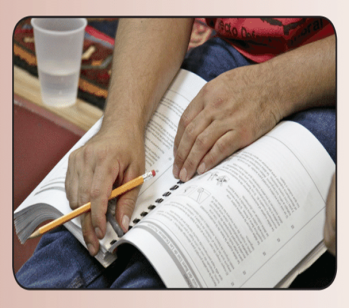 Photo from OSHA 3686-09 2010
Source: OSHA 3686-09 2010
11
[Speaker Notes: This slide identifies helpful hints in presenting the secondary trainings.]
Secondary Training ProceduresModule 9 slide 26
Using PowerPoint - Delivery
Slides should serve as a focal point for issues 
Do not read from the slides!
Review the speaker notes before the presentation
Remember: questions and discussion are part of the learning experience
Practice using PowerPoint before you use it in a class
Make sure you are comfortable moving between slides and between information on slides
12
Source: OSHA 3686-09 2010
[Speaker Notes: This slide identifies helpful hints in use of PowerPoints in the secondary trainings.]
Secondary Training ProceduresModule 9 slide 27
PowerPoint Speaker Notes
Some slides have speaker notes*
You can end the presentation and see the notes at the bottom of the screen or view the notes page.
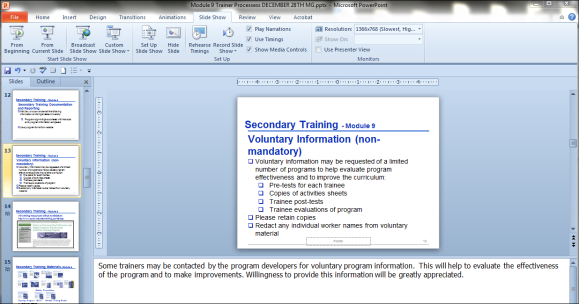 Speaker note
13
Source: OSHA 3686-09 2010
[Speaker Notes: This slide describes the speaker note feature of the PowerPoint slides. 

* Speaker notes help to provide additional background information for the presenter. They should be reviewed before delivering the program.]
Secondary Training ProceduresModule 9 slide 28
Flip Charts
Use dark marker colors, such as black, dark brown, or dark blue for the main text 
Using many colors on a flip chart will catch your audience’s eye
Print in large block letters 
Do a “test” flip chart page before the workshop and make sure it can be read from the back of the room
Be sure not to crowd the flip chart with too much information. Only key points should be written.
Source: OSHA 3686-09 2010
14
[Speaker Notes: This slide describes the benefits of use of “flip charts” in the training.]
Secondary Training ProceduresModule 9 slide 29
Flip Charts
Watch your spelling 
If you have problems with spelling, memorize  correct spelling of words you are likely to use 
But do not let spelling limit 
    use of a flip chart 
Creating a “spell-free” zone will help to take some pressure off both you and the participants
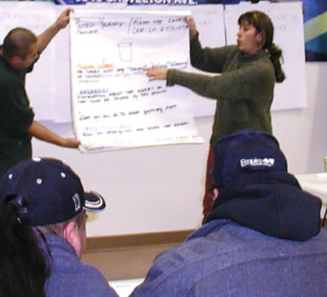 Photo from OSHA 3686-09 2010
Source: OSHA 3686-09 2010
15
[Speaker Notes: This slides provides some tips for using “flip charts”.]
Secondary Training ProceduresModule 9 slide 30
Training Assessments & Evaluation*
Adminster the assessment “Pre-test” before the training 
Adminsiter assessment “Post-test” at end of program
Adminster the overall training evaluation
16
[Speaker Notes: This slide indicates the need to administer the Pre-test, Post-test and program evaluations.]
Secondary Training ProceduresModule 9 slide 31
Resources and Current Training Programs

OSHA Outreach Training Program Materials:

https://www.osha.gov/dte/outreach/ (has specific resources for trainers - and can also be separated by industry). 

Susan Harwood Training Materials (separated by topic)
https://www.osha.gov/dte/grant_materials/material_listing_topic.html
17
[Speaker Notes: This slide provides information on OSHA available training resources.]
Secondary Training ProceduresModule 9 slide 32
Sources

https://www.osha.gov/dte/sharwood/best-practices-booklet.pdf 
 
Noorie, N., “Application of an Andragogical Model in Developing a Michigan Residential Energy Code Training Curriculum for Building Inspectors and Officials in Michigan”, Masters Thesis, Michigan State University (2004).
18
[Speaker Notes: This slide provides a resource on development of training programs for adult learners]
Secondary Training ProceduresModule 9 slide 36
Thank you!
and
Q and A
19
[Speaker Notes: The speaker should thank attendees and invite any final questions from attendees.]